ЭКО-ФОТО-КРОССВОРД
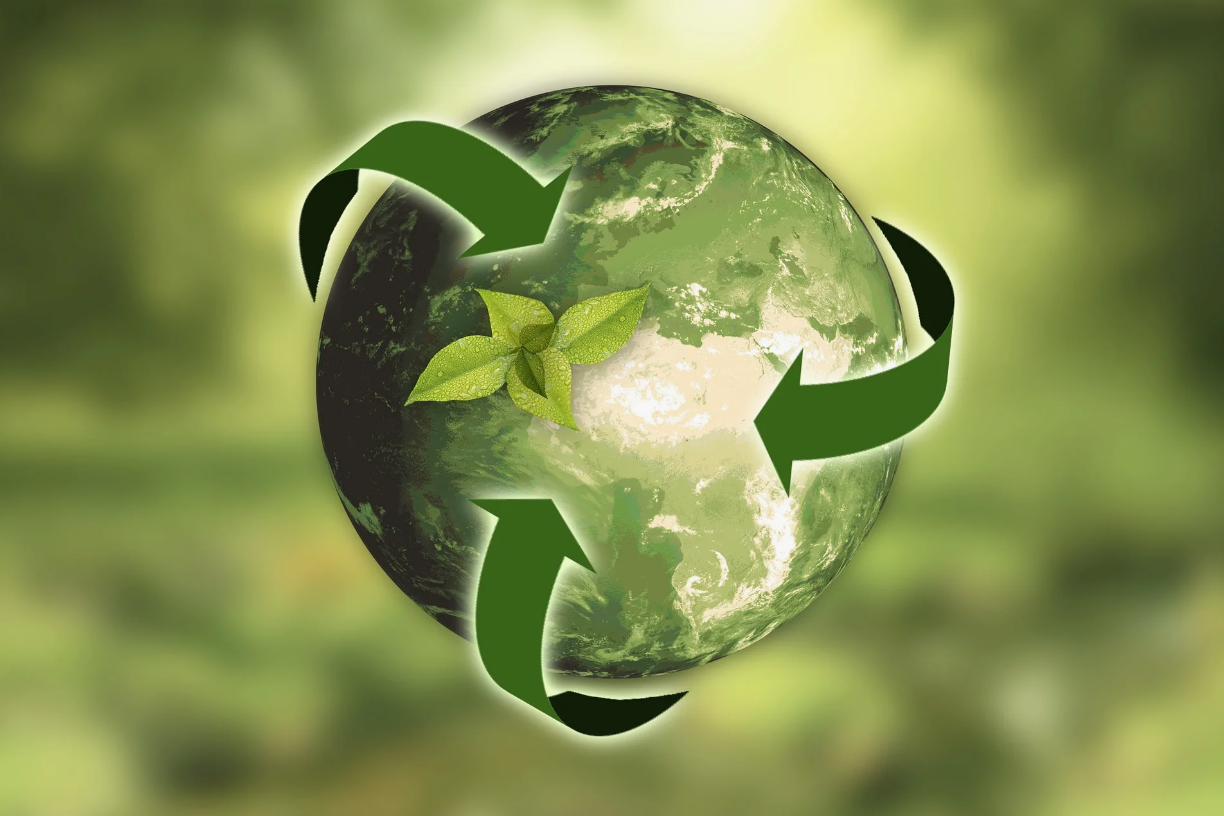 1 КОМАНДА
1 ВОПРОС
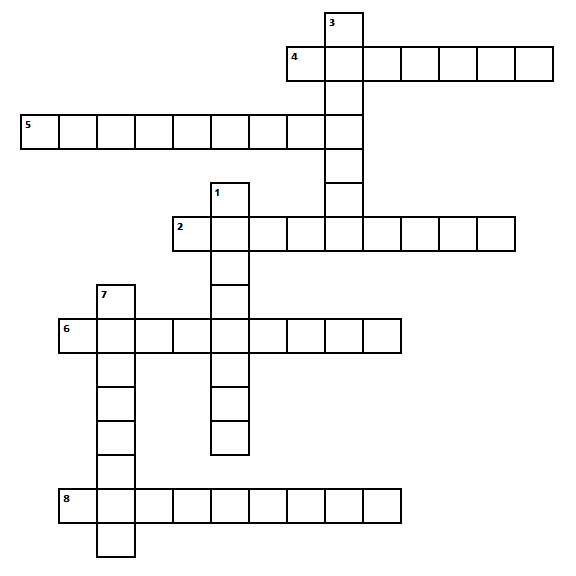 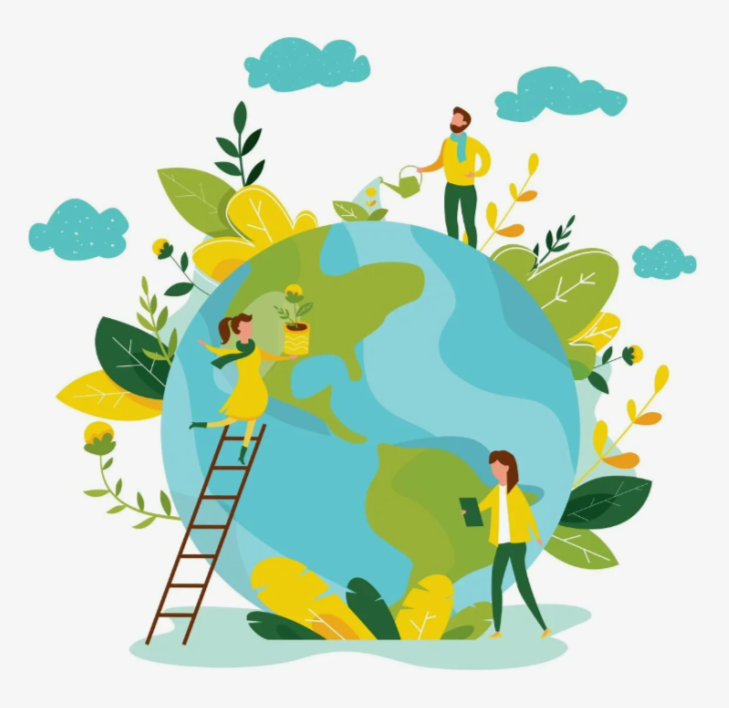 Наука о взаимоотношениях живых существ с окружающей средой?
2 ВОПРОС
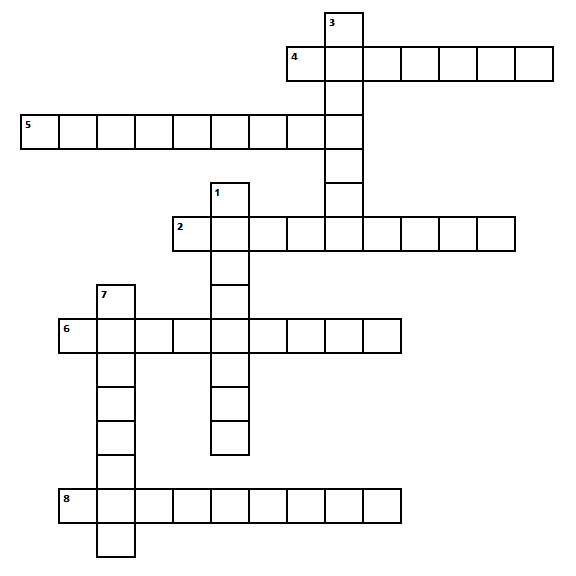 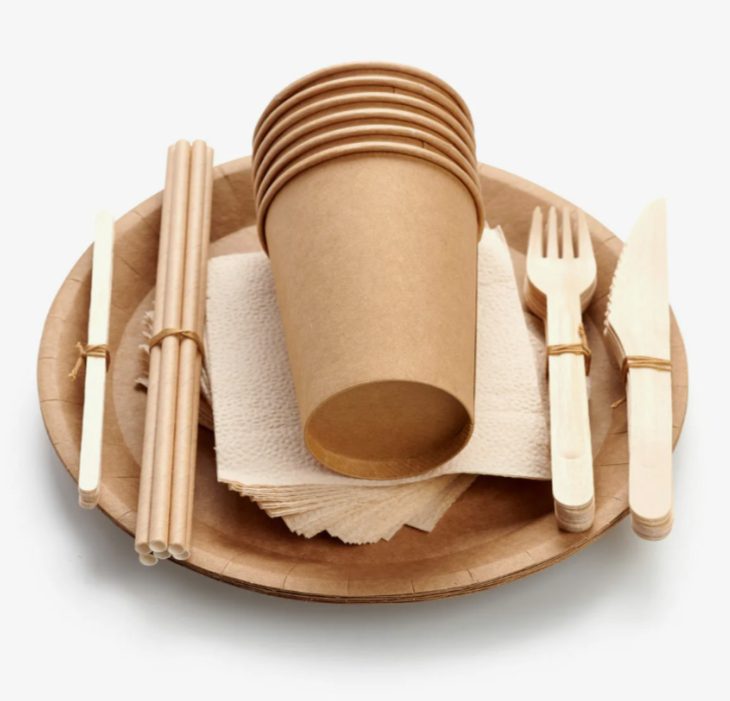 Одноразовые предметы для праздника, вечеринки с друзьями или просто семейного ужина.
3 ВОПРОС
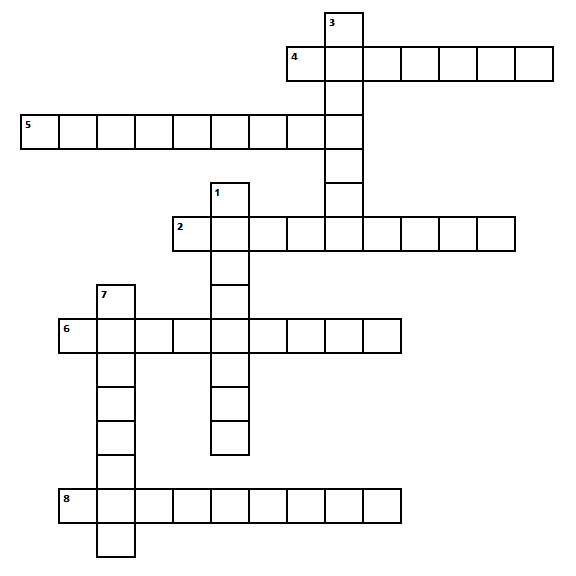 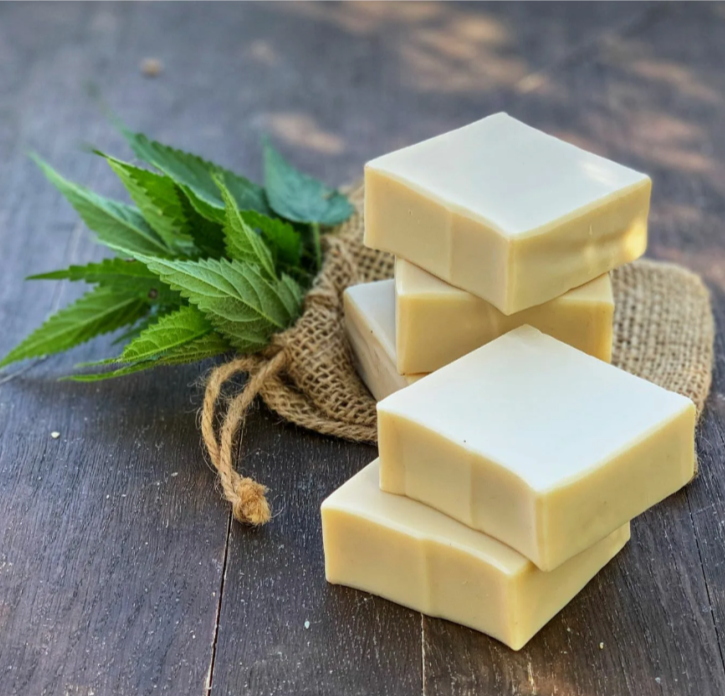 Моющее гигиеническое средство, для производства которого используют натуральные растительные масла, такие как, оливковое, кокосовое, пальмовое, миндальное и другие.
4 ВОПРОС
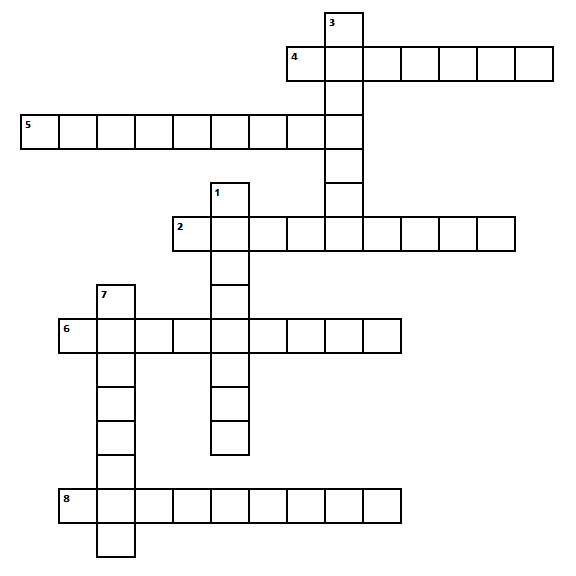 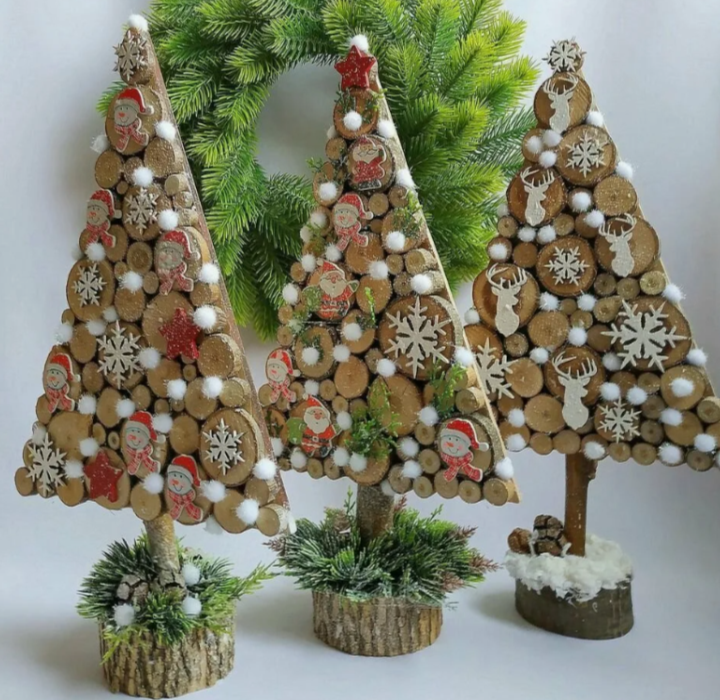 Главный новогодний атрибут, имитирующий дерево и состоящий на 90% из вторичного сырья.
5 ВОПРОС
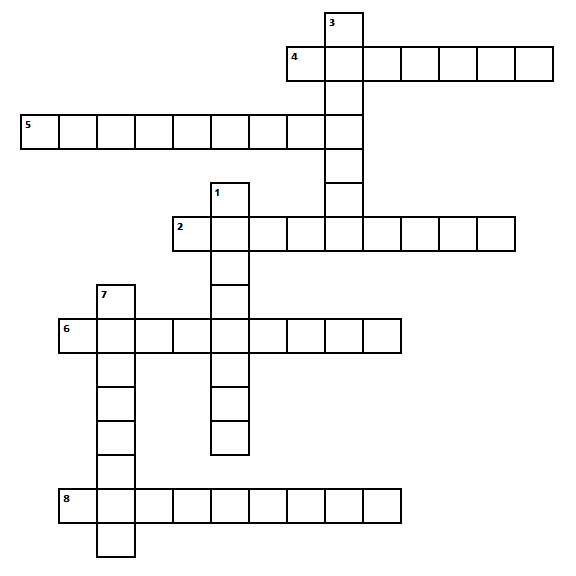 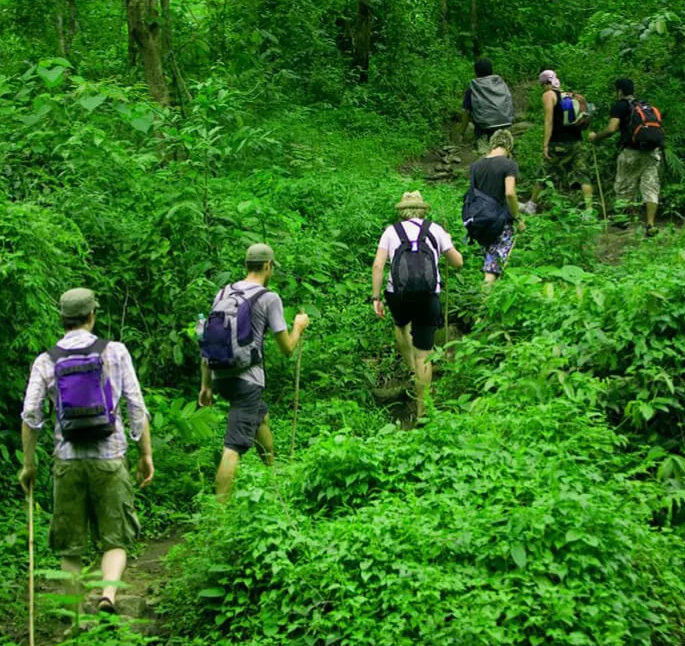 Путешествие с ответственностью перед окружающей средой по отношению к ненарушенным природным территориям с целью изучения и наслаждения природой и культурными достопримечательностями.
6 ВОПРОС
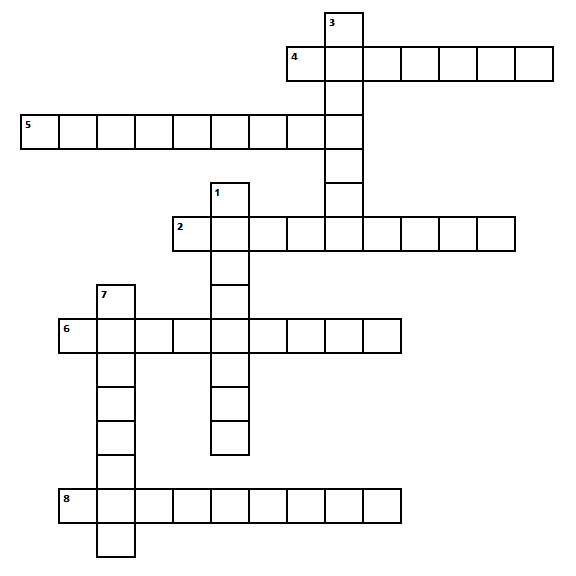 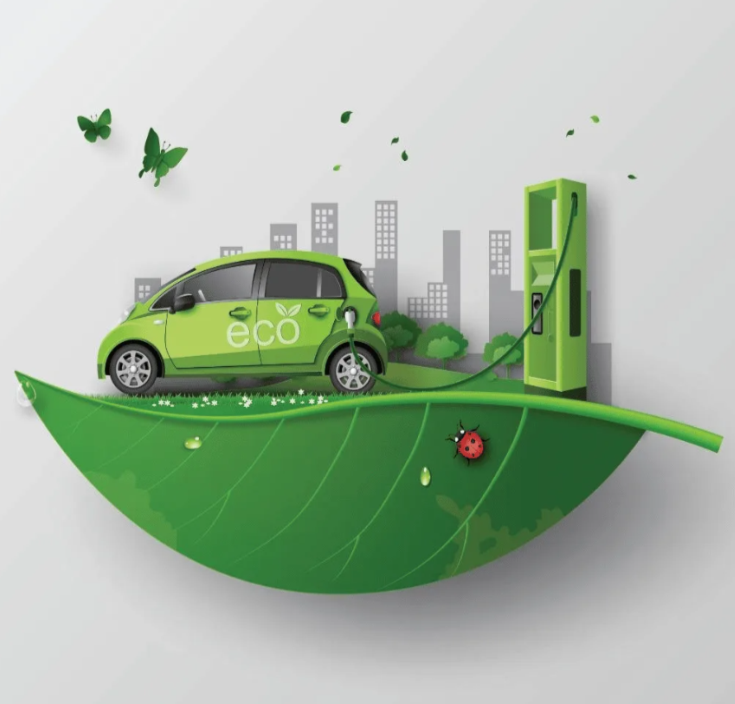 Транспортное средство, использующее альтернативные источники энергии или работающее на более чистых и эффективных топливах с меньшими выбросами вредных веществ.
7 ВОПРОС
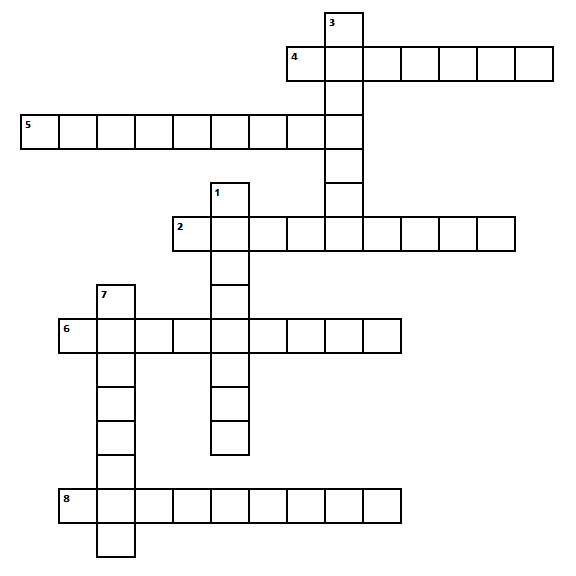 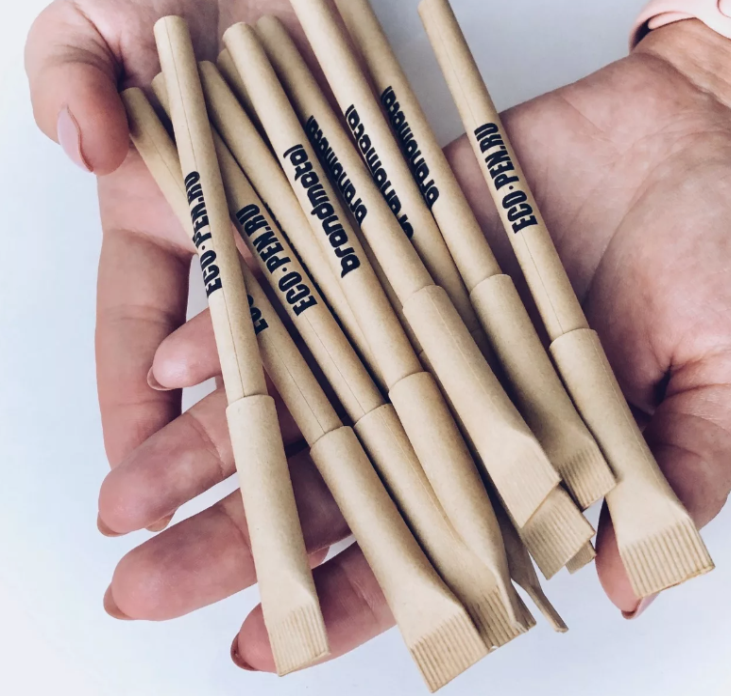 Письменная принадлежность, произведенная из вторичного сырья и прошедшая переработку.
8 ВОПРОС
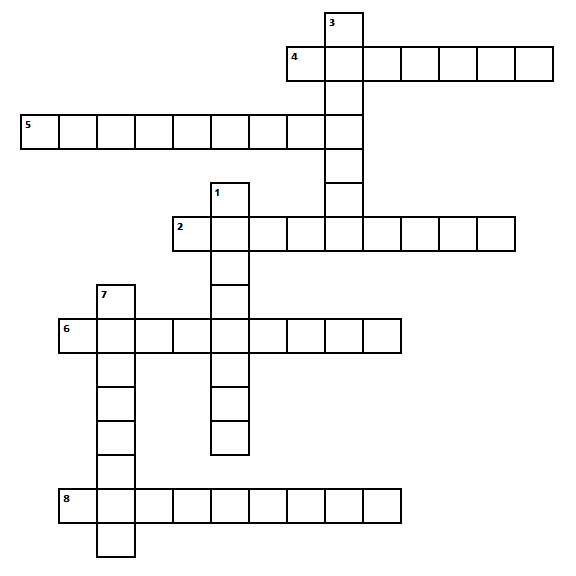 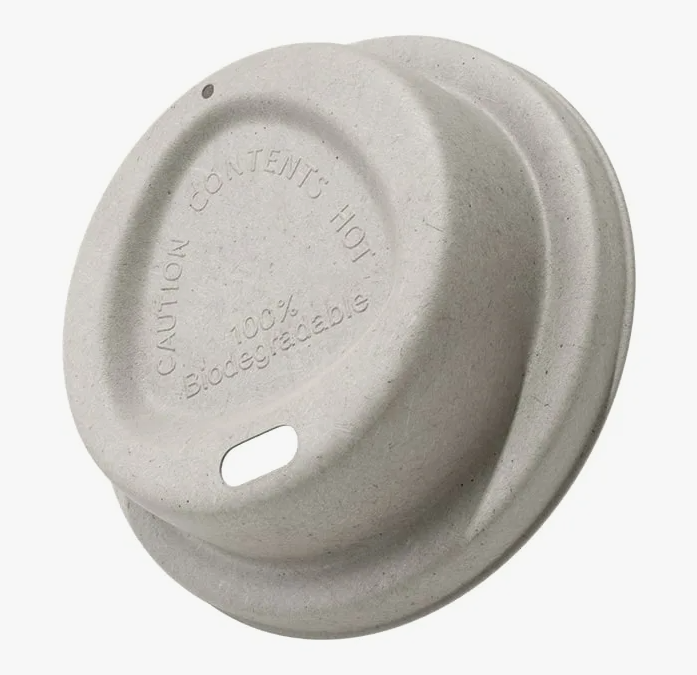 Верхняя часть емкости, выполненная из биоразлагаемых веществ, таких как, кукурузный крахмал и рисовая лузга.
ОТВЕТЫ НА КРОССВОРД
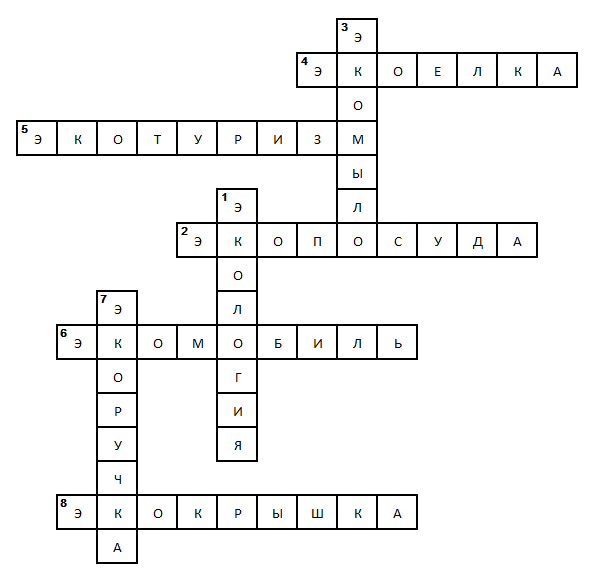